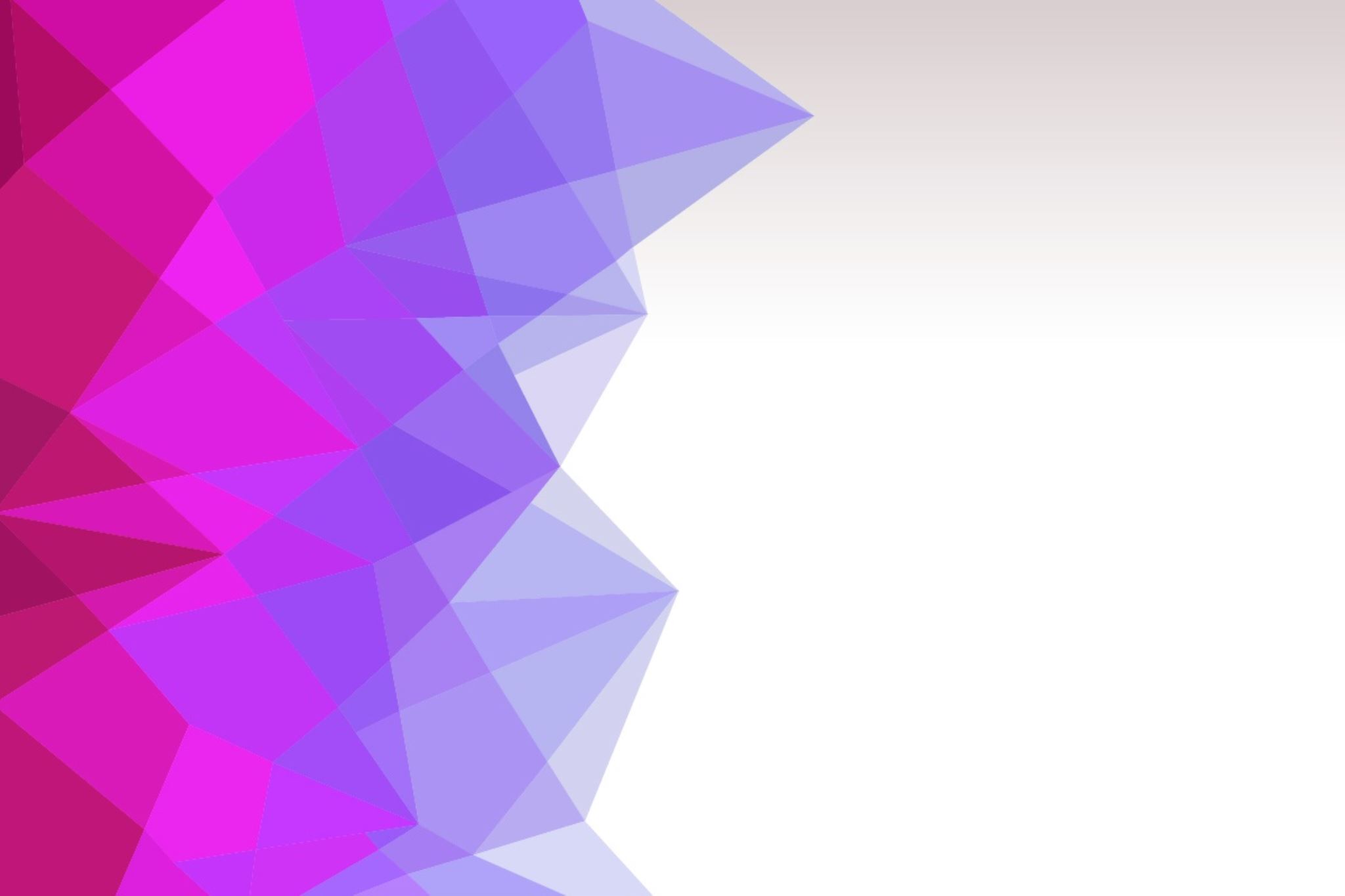 SUAM- SOGGETTO AGGREGATORE DELLA REGIONE MARCHE
GUIDA ALLA CONVENZIONE
GARA EUROPEA A PROCEDURA APERTA PER LA FORNITURA DI CARTA IN RISME NATURALE ECOLOGICA E RICICLATA, PRODOTTI DI CANCELLERIA TRADIZIONALE ED ECOLOGICA AD USO UFFICIO, STAMPATI ED OPERE DI LEGATORIA E SERVIZI CONNESSI PER LE AMMINISTRAZIONI DEL TERRITORIO DELLA REGIONE MARCHE - N. GARA SIMOG 7812261 
LOTTO 1 - CARTA
PREMESSA
La Convenzione per la fornitura di carta in risme naturale ecologica e riciclata, prodotti di cancelleria tradizionale ed ecologica ad uso ufficio, stampati ed opere di legatoria e servizi connessi per le Amministrazioni del territorio della Regione Marche è stipulata dalla SUAM, in qualità di Soggetto aggregatore, ai sensi dell’articolo 26 della Legge n. 488 del 1999.
Il Fornitore, mediante la stipula della suddetta Convenzione, è obbligato ad accettare i c.d. Ordinativi di Fornitura emessi dalle Amministrazioni contraenti, i quali rappresentano i contratti attuativi della Convenzione stessa.
La durata della Convenzione relativa al Lotto 1 - Fornitura di carta in risme naturale ecologica e riciclata e relativi servizi connessi - è pari a 48 mesi decorrenti dal 23/12/2020. 
All’interno del periodo di validità della Convenzione, sarà possibile emettere Ordinativi di Fornitura per importi complessivi pari al massimale contrattuale.
La durata degli Ordinativi di fornitura in corso di esecuzione potrà essere modificata per il tempo strettamente necessario alla conclusione delle procedure necessarie per l’individuazione del nuovo contraente ai sensi dell’art. 106, comma 11, del Codice. Nel periodo di proroga non possono essere emessi nuovi Ordinativi di fornitura oltre a quelli per i quali è disposta proroga. In caso di proroga, il contraente è tenuto all’esecuzione delle prestazioni oggetto della Convenzione agli stessi - o più favorevoli - prezzi, patti e condizioni.
Nel periodo di proroga possono aderire solo le Amministrazioni contraenti che hanno già aderito prima della scadenza della Convenzione
PREMESSA
La procedura di adesione, di seguito descritta, si conclude con l’emissione dell’Ordinativo di Fornitura. 

Il rapporto contrattuale, a seguito dell’emissione dell’Ordinativo di Fornitura, si instaura tra Amministrazione contraente e Fornitore.
IL FORNITORE – LOTTO 1
MYO SPA: LOTTO 1 – CIG: 83597679F5 - Fornitura di carta in risme naturale ecologica e riciclata e relativi servizi connessi.

N.B.: I contatti del Fornitore sono presenti nell’Allegato CONTATTI FORNITORI.
OGGETTO
Lotto n. 1 - Fornitura di carta in risme naturale ecologica e riciclata e relativi servizi connessi
Il Lotto 1 ha per oggetto la fornitura di “Carta in risme naturale ecologica e riciclata” (come di seguito specificato) nel rispetto dei criteri indicati nel Decreto del Ministero dell’Ambiente e della tutela del territorio e del mare del 04/04/2013 pubblicato in G.U. n. 102 del 03/05/2013. Si tratta, in particolare, dei seguenti prodotti:
carta A/4 naturale gr. 80 Risma da 500 fogli
carta A/4 riciclata gr. 80 Risma da 500 fogli
carta A/3 naturale gr. 80 Risma da 500 fogli
carta A/3 riciclata gr. 80 Risma da 500 fogli 
carta A/5 naturale gr. 80 Risma da 500 fogli 
carta A/4 naturale gr 160 Risma da 250 fogli 
carta A/3 naturale gr 160 Risma da 250 fogli
Le specifiche tecniche dei prodotti sono specificate nell’Allegato «SCHEDE TECNICHE».
PROCEDURA DI ADESIONE ALLA CONVENZIONEL’Amministrazione contraente che intenda aderire alla Convenzione per la «Fornitura di carta in risme naturale ecologica e riciclata e relativi servizi connessi» dovrà: 1) Collegarsi al «Profilo del Committente – Soggetto Aggregatore SUAM», al seguente link: https://www.regione.marche.it/Entra-in-Regione/Soggetto-Aggregatore-SUAM.2) Selezionare la Sezione «Generali» all’interno della quale troverà un’ulteriore Sezione denominata «Convenzioni attive».3) All’interno di quest’ultima, in cui sarà presente la Convenzione di cui trattasi (CARTA), è presente il «Manuale Operativo per l’adesione sulla piattaforma GT- SUAM» ed una serie di allegati:- CAPITOLATO TECNICO- CONVENZIONE- LISTINO PREZZI- SCHEDE TECNICHE- Modello CONFERMA DI ADESIONE E NULLA OSTA- Modello ORDINATIVO DI FORNITURA- SCHEDA SINTETICA RIEPILOGATIVA- CONTATTI FORNITORI- PROSPETTO RIEPILOGATIVO PENALI- STANDARD DI LETTERA CONTESTAZIONE PENALI- STANDARD DI LETTERA APPLICAZIONE PENALI4) Dopo aver preso visione della documentazione ed aver ottenuto il nulla osta da parte della SUAM per aderire alla Convenzione l’Amministrazione dovrà registrarsi attraverso la piattaforma GT-SUAM, la quale genererà un RIEPILOGO ADESIONE da allegare all’Ordinativo di fornitura.
PROCEDURA DI ADESIONE ALLA CONVENZIONELa procedura di adesione alla Convenzione si articola come segue:1. CONFERMA DI ADESIONE (Modello CONFERMA DI ADESIONE E NULLA OSTA): documento mediante il quale l’Amministrazione contraente conferma alla SUAM (tramite PEC) la sua intenzione di aderire alla Convenzione;2. NULLA OSTA ALLA CONFERMA DI ADESIONE: con questo atto, che la SUAM invia tramite PEC all’Amministrazione contraente, viene accantonata la quota parte di massimale necessaria a soddisfare il fabbisogno dell’Amministrazione contraente e quest’ultima viene autorizzata a contattare direttamente il Fornitore;3. ORDINATIVO DI FORNITURA (Modello ORDINATIVO DI FORNITURA): contratto attuativo della Convenzione che l’Amministrazione contraente deve caricare su GT SUAM ed inviare al fornitore. L’Amministrazione contraente ha facoltà di emettere, in relazione ad ogni Conferma di Adesione sottoscritta e nei limiti degli importi autorizzati, uno o più Ordinativi di Fornitura fino alla concorrenza dell’importo ivi previsto. All’Ordinativo di fornitura dovrà essere allegato il RIEPILOGO ADESIONE, generato attraverso la piattaforma GT-SUAM.
CONFERMA DI ADESIONEL’ Amministrazione interessata, successivamente al ricevimento della comunicazione da parte della SUAM di avvenuta pubblicazione della Convenzione, deve trasmettere alla SUAM, tramite PEC, la CONFERMA DI ADESIONE, sottoscritta da un soggetto autorizzato ad impegnare formalmente e legalmente la stessa.Attraverso la Conferma di adesione l’Amministrazione fornirà alla SUAM i seguenti elementi:a) L’importo presuntivo di adesione alla Convenzione sulla base delle stime effettuate dall’Amministrazione contraente considerando il listino prezzi allegato alla Convenzione;c) Il termine entro cui saranno emessi gli Ordinativi di Fornitura (che non potrà superare il periodo di validità della Convenzione, pari a 48 mesi);d) Il nominativo del Direttore dell’esecuzione del contratto ed il suo contatto di posta elettronica.
NULLA OSTA DELLA SUAM

La SUAM, entro 5 giorni lavorativi dal ricevimento della CONFERMA DI ADESIONE da parte dell’Amministrazione contraente, ne prenderà atto e rilascerà, tramite PEC, il NULLA OSTA.

L’Amministrazione contraente, in seguito al ricevimento del nulla osta da parte della SUAM, è autorizzata ad avviare l’interlocuzione con il Fornitore.
ORDINATIVO DI FORNITURA pag. 1/3
E’ l’atto in forma elettronica, sottoscritto da un soggetto autorizzato ad impegnare legalmente e formalmente l’Amministrazione contraente, che viene inviato al Fornitore.
Costituisce il documento contrattuale che formalizza l’accordo tra le Amministrazioni contraenti e il Fornitore ed assume, come previsto dall’art. 26 L. 488/1999, la valenza di contratto attuativo della Convenzione.
L’Amministrazione contraente, sulla base della Conferma di ADESIONE, potrà altresì emettere Ordinativi di Fornitura che prevedano espressamente di subordinare l’esecuzione delle prestazioni ivi dedotte, o alcune di esse, a successive emissioni di Ordini di esecuzione. In tali casi l’Ordinativo di Fornitura deve espressamente contenere tale facoltà e il Fornitore è tenuto ad ottemperare a quanto previsto dall’Amministrazione contraente. 
L’Amministrazione contraente ha facoltà di emettere, in relazione ad ogni Conferma di Adesione sottoscritta, uno o più Ordinativi di Fornitura fino alla concorrenza dell’importo previsto nella Conferma. 

N.B.
Qualora nel corso della durata della Convenzione per l’Amministrazione Contraente si renda necessario integrare e/o modificare la Conferma di adesione, potrà inviare una (o più) ulteriore Conferma di Adesione cui seguiranno successivi Ordinativi di Fornitura.
ORDINATIVO DI FORNITURA pag. 2/3
Nei casi in cui l'Amministrazione contraente ritenga, per motivi di interesse pubblico anche connessi a limitazioni di spesa imposte dalla legge o da provvedimenti amministrativi, di non emettere Ordinativi di Fornitura in relazione a tutte le prestazioni indicate nella Conferma di Adesione, ovvero nei casi in cui non vengano emessi, Ordinativi di Fornitura/Ordini di esecuzione per un complessivo importo pari a quello indicato nel sopracitato Atto, è tenuta a comunicare al RUP, tramite PEC, l'importo residuo che non utilizzerà.
ORDINATIVO DI FORNITURA pag. 3/3
Ad ogni Ordinativo di Fornitura dovrà essere allegato il Riepilogo Adesione scaricato dalla Piattaforma GT SUAM secondo le modalità indicate nell’apposita guida.
Al momento della stipulazione dell’Ordinativo di fornitura, l’Amministrazione contraente liquiderà, a favore della Regione Marche, l’ importo previsto nel Prospetto economico per gli incentivi ex art. 113 commi 2 e 5 del D.lgs. n. 50/2016.
Ciascun Ordinativo di fornitura, unitamente all’allegato RIEPILOGO ADESIONE, deve essere trasmesso al RUP della Convenzione ai fini del monitoraggio di quest’ultima.
MODALITA’ DI  CONSEGNAIl Fornitore dovrà consegnare la merce all’indirizzo indicato nell’Ordinativo di Fornitura/Ordine di Esecuzione entro il termine stabilito e/o indicato dall’Amministrazione. Gli oneri relativi alla consegna della fornitura sono interamente a carico del Fornitore. Per consegna si intende ogni onere relativo all’imballaggio, carico, trasporto, scarico, consegna al piano stradale, consegna al magazzino, consegna al piano/piani diversi e qualsiasi altra attività ad essa strumentale.La consegna delle risme di carta potrà avvenire o in scatole o in pallet/bancali a seconda del quantitativo di risme ordinato.MINIMO ORDINABILEIl Fornitore è tenuto a dare esecuzione alle richieste di consegna contenenti l’indicazione di un quantitativo di carta A4 o A5 ecologica e/o riciclata il cui totale non sia inferiore a 100 risme, oppure un quantitativo di carta A3 ecologica e/o riciclata inferiore a 50 risme solo se tale quantitativo è abbinato ad una richiesta di consegna presso lo stesso punto/luogo di un ordine di carta A4 ecologica e/o riciclata uguale o superiore alle 100 risme. Nel caso della consegna della carta in pallet, il fornitore è tenuto a dare esecuzione alle richieste di consegna per una quantità minima di un pallet/bancale per ciascun formato.
TEMPI DI CONSEGNALa consegna dovrà avvenire entro e non oltre i seguenti termini, pena l’applicazione delle penali specificate nell’allegato «Prospetto riepilogativo penali» e precisamente:a) per richiesta di consegna di carta espressa in risme (A4 ecologica e riciclata, A3 ecologica e riciclata, A5 naturale), nel rispetto della quantità minima ordinabile, entro il termine perentorio di 7 (sette) giorni lavorativi a decorrere dalla data di ricezione della richiesta;b) per richiesta di consegna espressa in pallets/bancali entro il termine perentorio di 12 (dodici) giorni lavorativi dalla data di ricezione della richiesta;c) per richiesta di consegna urgente di carta espressa in risme (A4 ecologica e riciclata, A3 ecologica e riciclata, A5 naturale), nel rispetto della quantità minima ordinabile salvo diverso accordo con il fornitore, entro il termine perentorio di 4 (quattro) giorni lavorativi a decorrere dalla data di ricezione della richiesta.L’avvenuta consegna sarà comprovata dal documento di trasporto (D.D.T.). Il D.D.T. dovrà essere sottoscritto dall’Amministrazione e dal Fornitore (anche per mezzo del soggetto da questi incaricato del trasporto dei prodotti).Per ulteriori specificazioni si veda il paragrafo 4.5 del Capitolato tecnico.
SERVIZI CONNESSII servizi descritti, necessari per l’esatto adempimento degli obblighi contrattuali, sono connessi ed accessori alla fornitura dei prodotti. Detti servizi sono quindi prestati dal Fornitore unitamente alla fornitura medesima ed il relativo corrispettivo deve intendersi incluso nel prezzo di ciascun prodotto offerto in sede di gara.Si intendono per servizi connessi:• SUPPORTO E ASSISTENZA ALLA FORNITURA/CONTACT CENTER  Il Fornitore, alla data di attivazione di ogni Convenzione e per tutta la durata della stessa e dei singoli Ordinativi di Fornitura/Ordine di Esecuzione, dovrà avere attivato e reso operativo un servizio di supporto e assistenza (“Contact Center”) mediante la messa a disposizione di almeno un numero di telefono e un indirizzo e-mail e PEC. Il servizio dovrà essere disponibile in tutti i giorni lavorativi dell’anno (con esclusione di un periodo massimo di 2 settimane nel periodo estivo) almeno dalle ore 9:00 alle ore 13:00 e dalle ore 14:30 alle ore 17:00. Dopo tali orari il Fornitore dovrà attivare una segreteria telefonica che registrerà le chiamate, le quali dovranno intendersi come ricevute alle ore 9:00 del giorno lavorativo successivo.Il servizio di supporto e assistenza deve consentire all’Amministrazione di chiedere informazioni echiarimenti relativi a:- prodotti e servizi compresi nella Convenzione;- modalità di attivazione della Convenzione;- modalità di compilazione ed invio dell’Ordinativo di Fornitura/Ordine di Esecuzione;- modalità e tempistiche di consegna;- stato delle richieste di consegna e/o delle consegne stesse;- modalità di inoltro dei reclami.• MONITORAGGIO E REPORTISTICA  la SUAM si riserva la facoltà di monitorare il corretto adempimento e l’esecuzione delle prestazioni relative alla Convenzione attraverso l’analisi di apposita reportistica richiesta al Fornitore, il quale dovrà inviare alla SUAM i dati aggregati e riassuntivi relativi alle prestazioni contrattuali secondo le specifiche modalità che saranno comunicate al Fornitore medesimo.
GESTIONE DEI RECLAMI
Le Amministrazioni contraenti potranno segnalare, mediante comunicazione da inviare al Fornitore e per conoscenza alla SUAM, le disfunzioni di qualsiasi genere recanti pregiudizio alla regolarità della fornitura e dei servizi ad essa connessi, ferma rimanendo l‘applicazione delle penali come specificate nel Prospetto “Penali”
allegato al presente Capitolato per le singole fattispecie.

Di seguito si elencano le tipologie di reclamo:

A) Consegna di prodotti diversi da quelli offerti in gara
B) Mancata consegna di prodotti entro i tempi e/o nelle modalità stabilite
C) Mancata rispondenza tra prodotti richiesti e prodotti consegnati
D) Consegne parziali
E) Disservizio del Contact Center
F) Disservizio del Responsabile della Fornitura
G) Altra tipologia di reclamo

Gli eventuali reclami, verranno contestati per iscritto al Fornitore dalle Amministrazioni Contraenti; il Fornitore dovrà comunicare per iscritto in ogni caso le proprie deduzioni nel termine massimo di giorni 2 (due) dalla stessa contestazione. Qualora dette deduzioni non siano accoglibili, a insindacabile giudizio delle Amministrazioni Contraenti, ovvero non vi sia stata risposta o la stessa non sia giunta nel termine indicato, si applicheranno le penali come specificate nell’allegato «Prospetto riepilogativo penali».
E’ consigliabile l’utilizzo dei Modelli «Standard di lettera contestazioni penali» e «Standard di lettera applicazione penali», predisposti dalla SUAM.
INFORMAZIONI E CHIARIMENTI

Per ulteriori informazioni e chiarimenti è possibile contattare:  Regione Marche -Servizio Stazione Unica Appaltante - P.F. Soggetto Aggregatore. 
La struttura ha sede ad Ancona in Via Palestro, 19 - Cap 60122.
E-mail: funzione.soggettoaggregatore@regione.marche.it 
PEC: regione.marche.suam@emarche.it

Per informazioni di carattere tecnico e per chiarimenti sull’uso della Piattaforma GT SUAM è possibile contattare l’assistenza TASK ai seguenti recapiti:
- Tel: 0733 280140
- Indirizzo mail: assistenza.appalti@sinp.net.